Országos kompetenciamérés 6. évfolyam     (2022)
Szövegértés
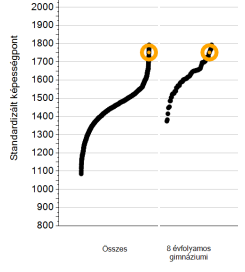 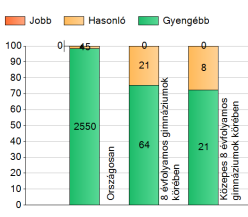 Hatodikosaink szövegértés eredményénél szignifikánsan jobban  az ország egyetlen intézményében sem teljesítettek.
Országos kompetenciamérés6. évfolyam   Nyelvi mérés  (2022)
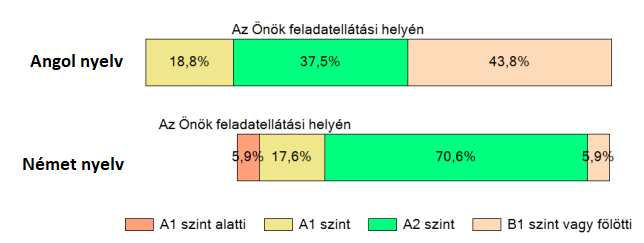 Már hatodikban A2-es, B1-es szinten vannak diákjaink a tanított idegen nyelvekből.
Országos kompetenciamérés8. évfolyam     (2022)
Természettudomány
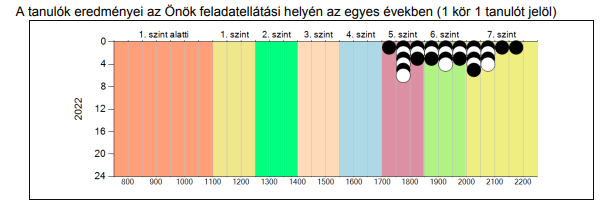 8. évfolyamosaink 100%-ban az 5. képességszint felett vannak a természettudományos mérés skáláján.
Országos kompetenciamérés8. évfolyam     (2022)
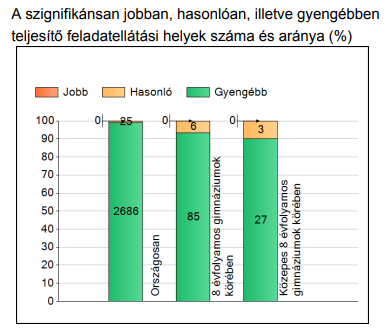 Szövegértés
8. osztályos tanulóinknak csaknem 80%-a  kiváló képességű szövegértésből.
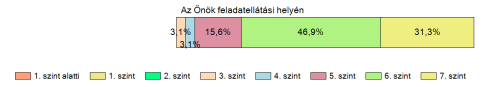 Országos kompetenciamérés8. évfolyam     (2022)
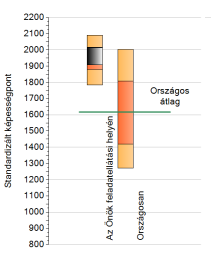 Angol nyelvi mérés
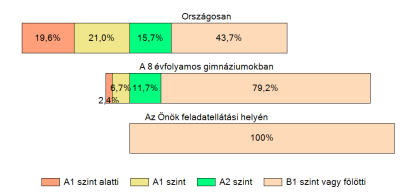 A nyolcadikosok egységesen magas színvonalon kommunikálnak angol nyelven.
Országos kompetenciamérés (2022)10. évfolyam
Matematika
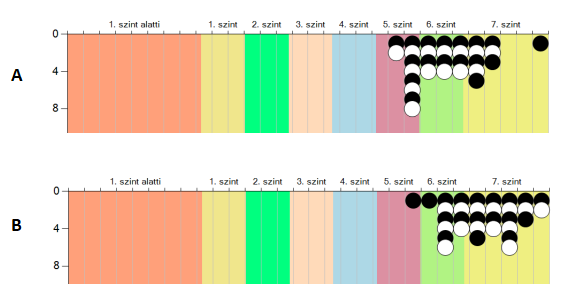 Büszkék vagyunk rá, hogy nemcsak a reál tagozaton, hanem  a nyelvi tagozaton is kimagasló az eredményünk matematikából.
Országos kompetenciamérés (2022) 10.B reál tagozat
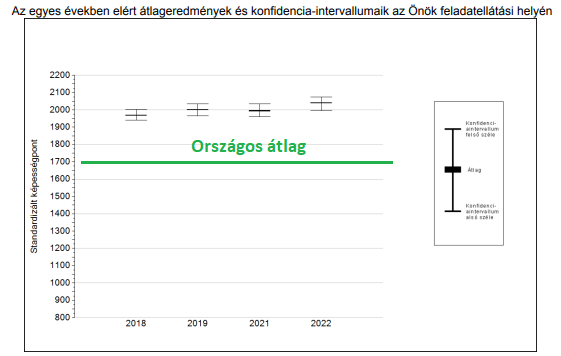 Matematika
Az elmúlt évek egyenletesen magas szintű eredményei matematikából a reál tagozaton.
Országos kompetenciamérés (2022)10. A nyelvi tagozat
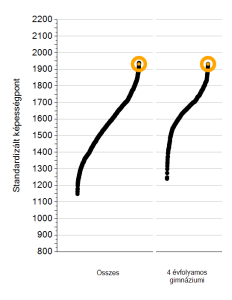 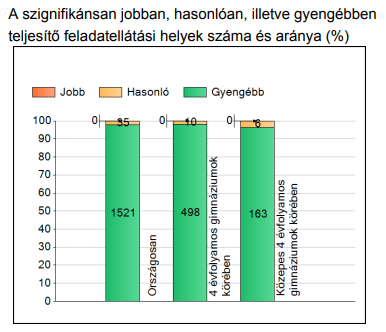 Szövegértés
Nyelvi tagozatunk kimagasló teljesítménye szövegértésből.
Országos kompetenciamérés 10. évfolyamTermészettudomány (2022)
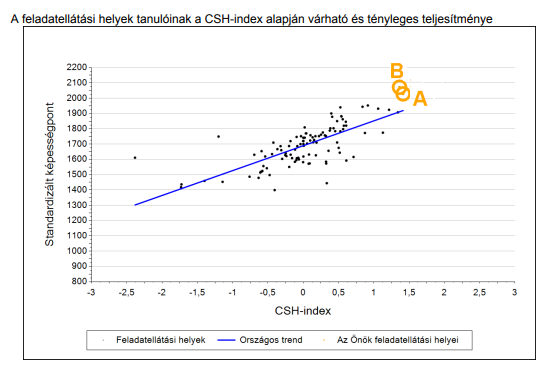 A természettudományok területén mindkét osztályunk magasan a várakozások felett teljesített